Расстояния между графами
Антон Цицулин
18.03.2021
Зачем нам расстояния между графами?
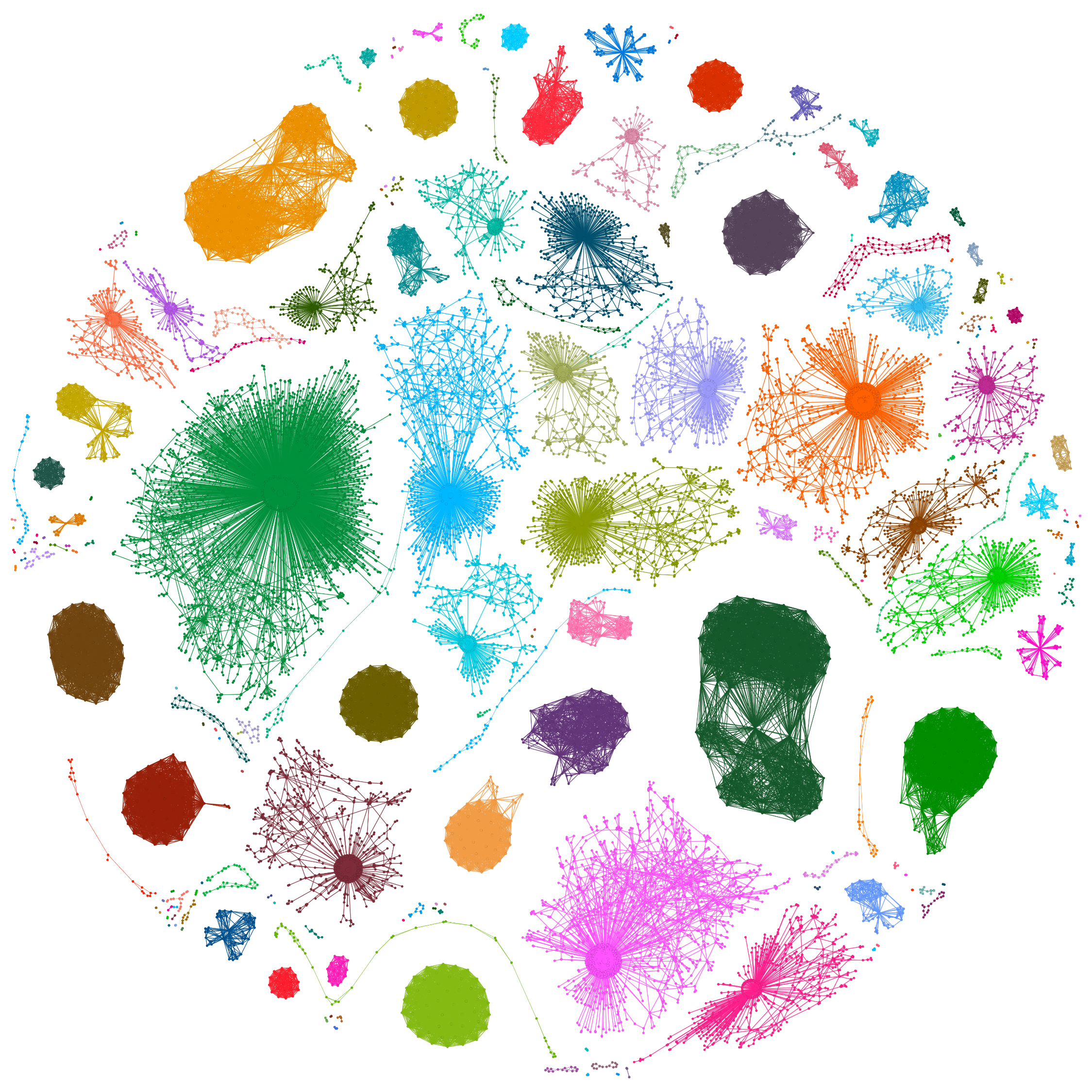 Через расстояние мы можем решать разные задачи:
Классификацию/регрессию
Кластеризацию
Поиск аномалий
Дебаггинг пайплайнов ❤️
…
2
Главное – масштабируемость
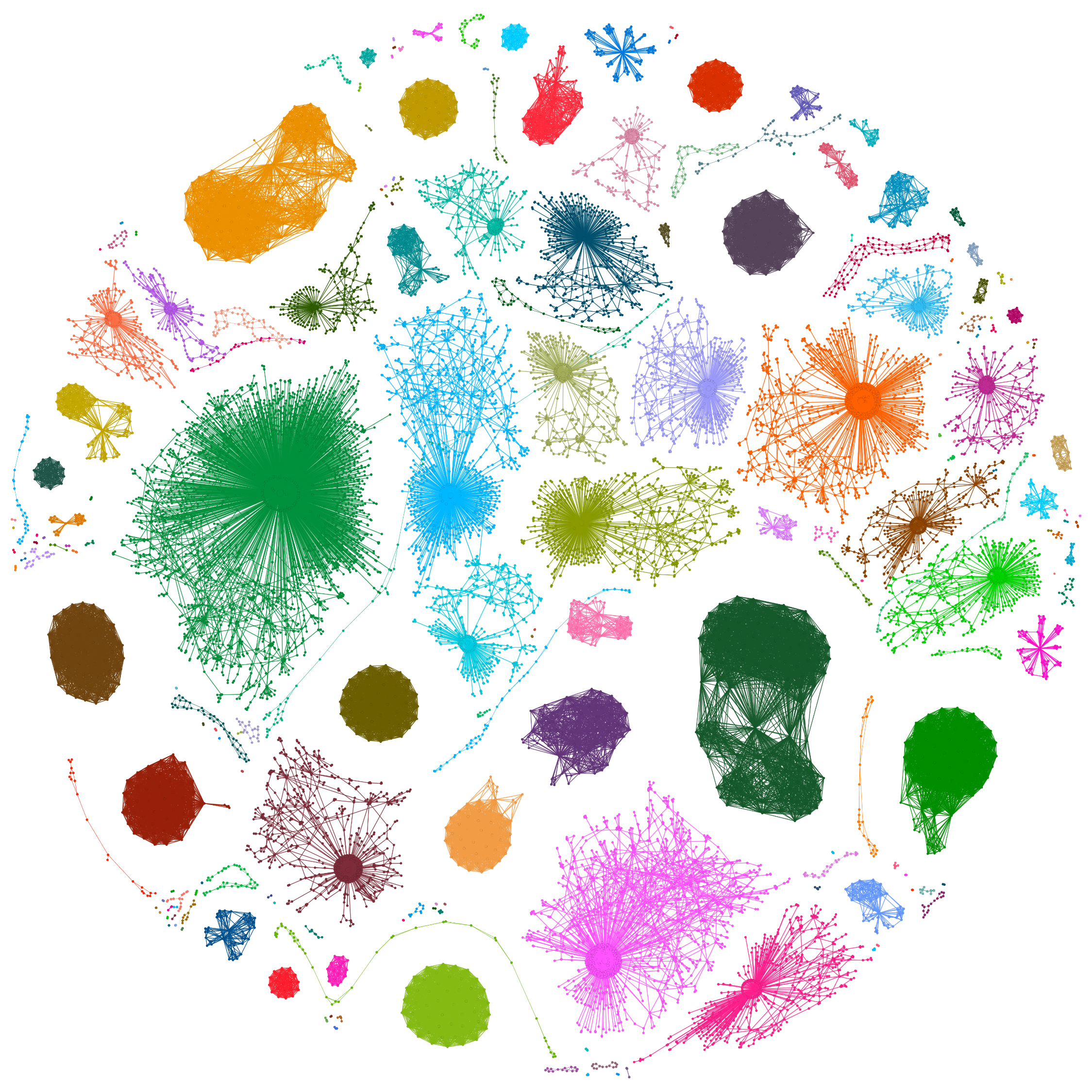 Два источника проблем:
Большие графы
и куча маленьких
3
Какие графы мы рассмотрим?
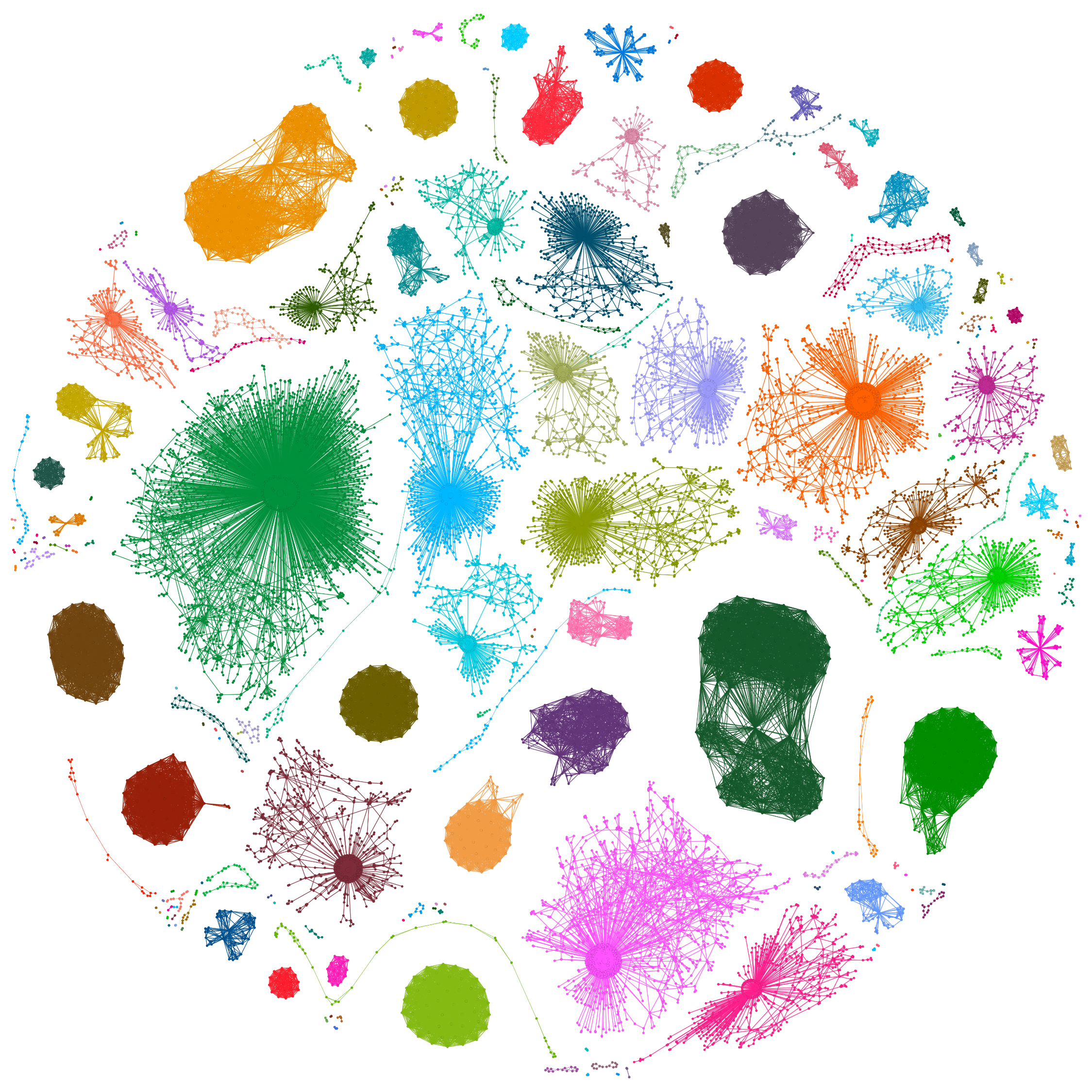 Основные типы:
Без атрибутов
С атрибутами на вершинах/рёбрах
Экзотику – не будем
signed, temporal, …
4
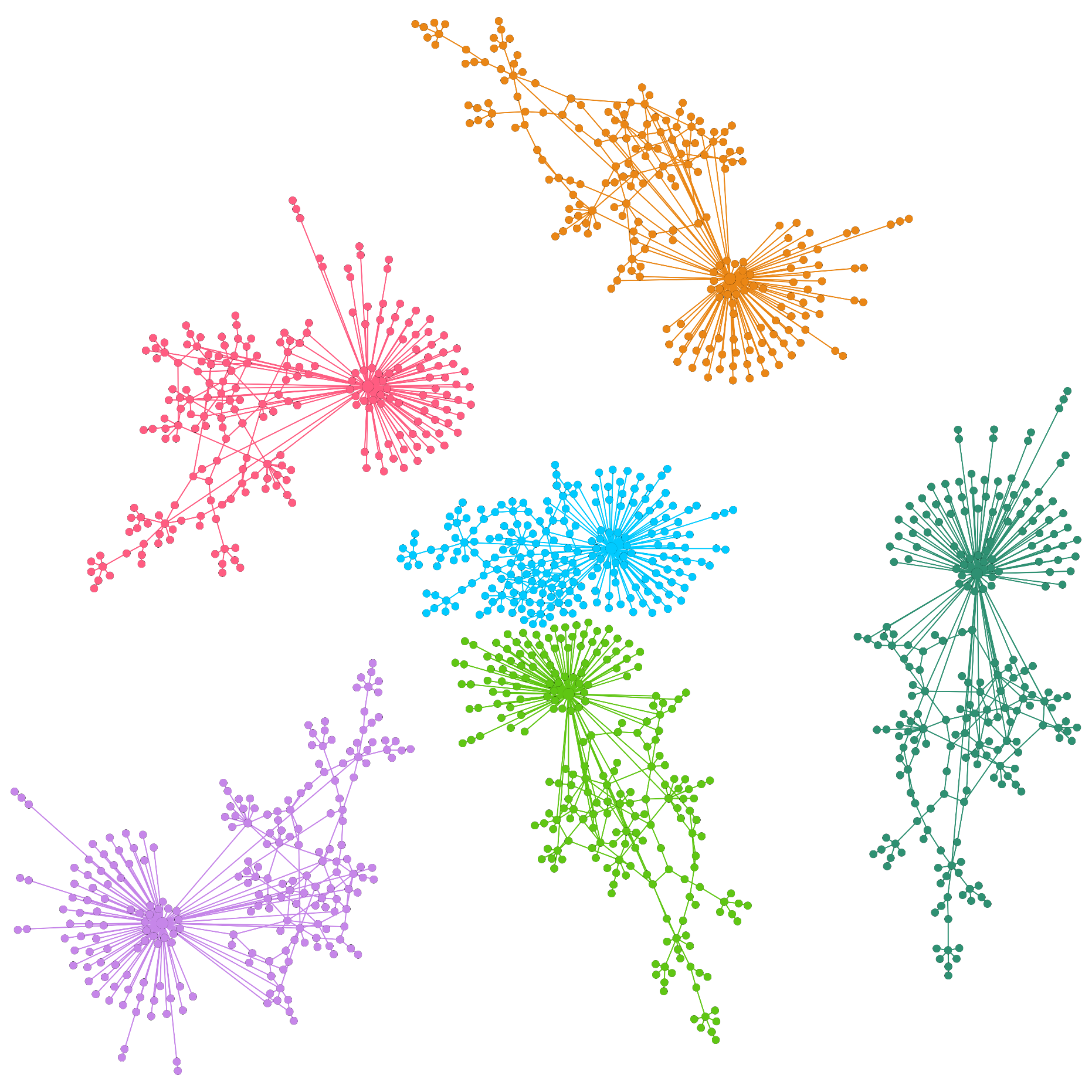 3 ключевых свойства:
Инвариантность к перестановкам
Адаптируемость к масштабу
Инвариантность к размеру
5
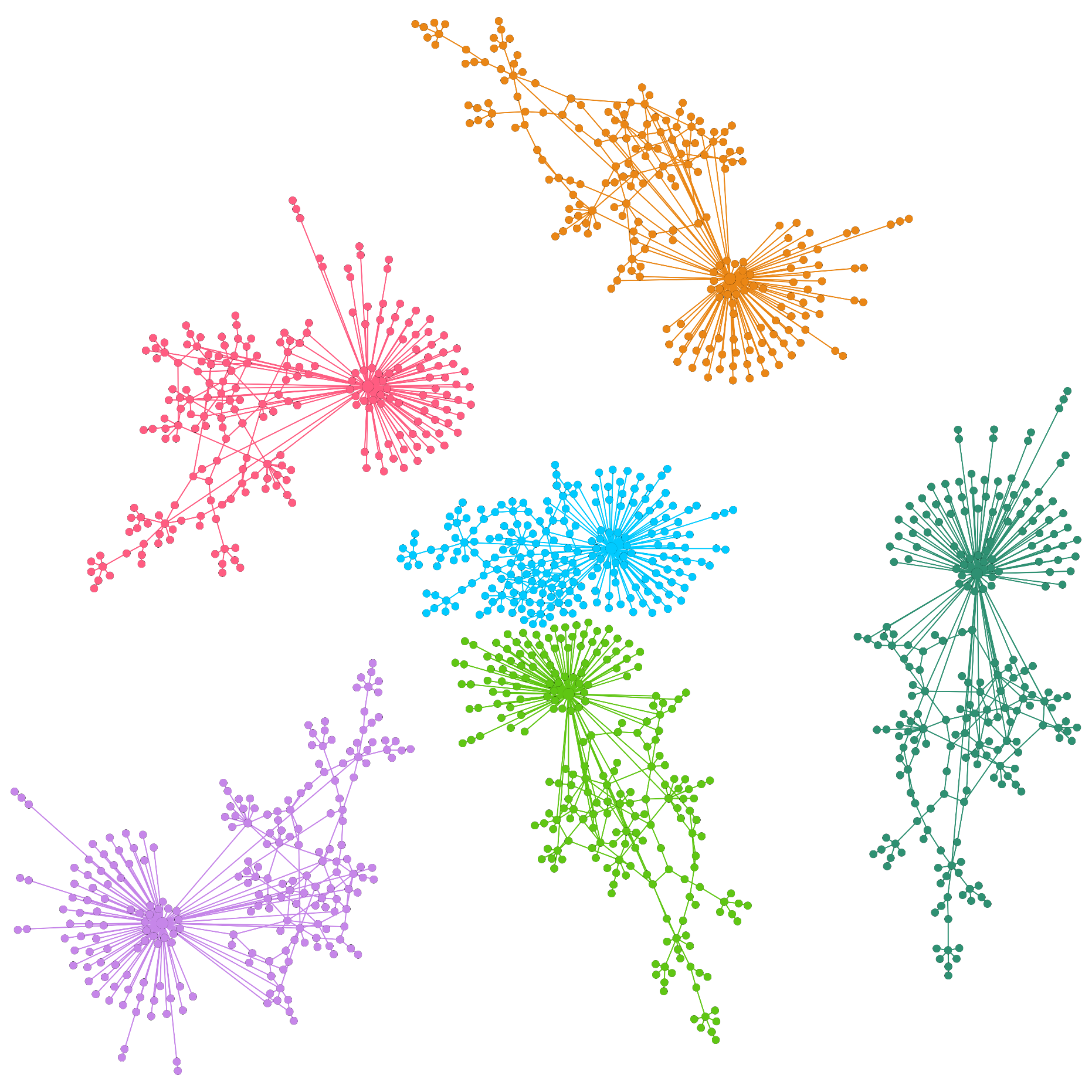 6
А если попробовать (почти-)изоморфизм?
Два пути:
💔 Расстояния редактирования графов
NP-полная задача, APX-сложная
ОЧЕНЬ ПЛОХО аппроксимируются (100 вершин – радость)
❤️ Алгебры на графах (Вейсфейлер–Леман)
Быстрые, классные алгоритмы
Без претензий на теоретические гарантии
7
Алгоритм Вейсфейлера–Лемана
8
[Speaker Notes: Фольклорный вариант, параметризация от Laszlo Babai
n-FWL решает изоморфизм n-графов за exp(n)]
Ядра Вейсфейлера–Лемана
Параметризованное* ядро для задачи расстояния графов:
1. Задаём «цвета» как степени вершин
2. Считаем «цветность» вершин до сходимости
3. Перенумеровываем все «цвета», считаем гистограмму
4. Ядро – скалярное произведение гистограмм
9
[Speaker Notes: Фольклорный вариант, параметризация от Laszlo Babai
n-FWL решает изоморфизм n-графов за exp(n)]
Ядра Вейсфейлера–Лемана
10
[Speaker Notes: Фольклорный вариант, параметризация от Laszlo Babai
n-FWL решает изоморфизм n-графов за exp(n)]
Что если забыть про изоморфизм?
Считаем статистики вершин, у похожих графов они совпадают
Статистики инвариантны к перестановкам
Хорошо работает для поиска аномалий и дебаггинга
Пример – NetSimile
11
NetSimile: и без теории сойдёт
12
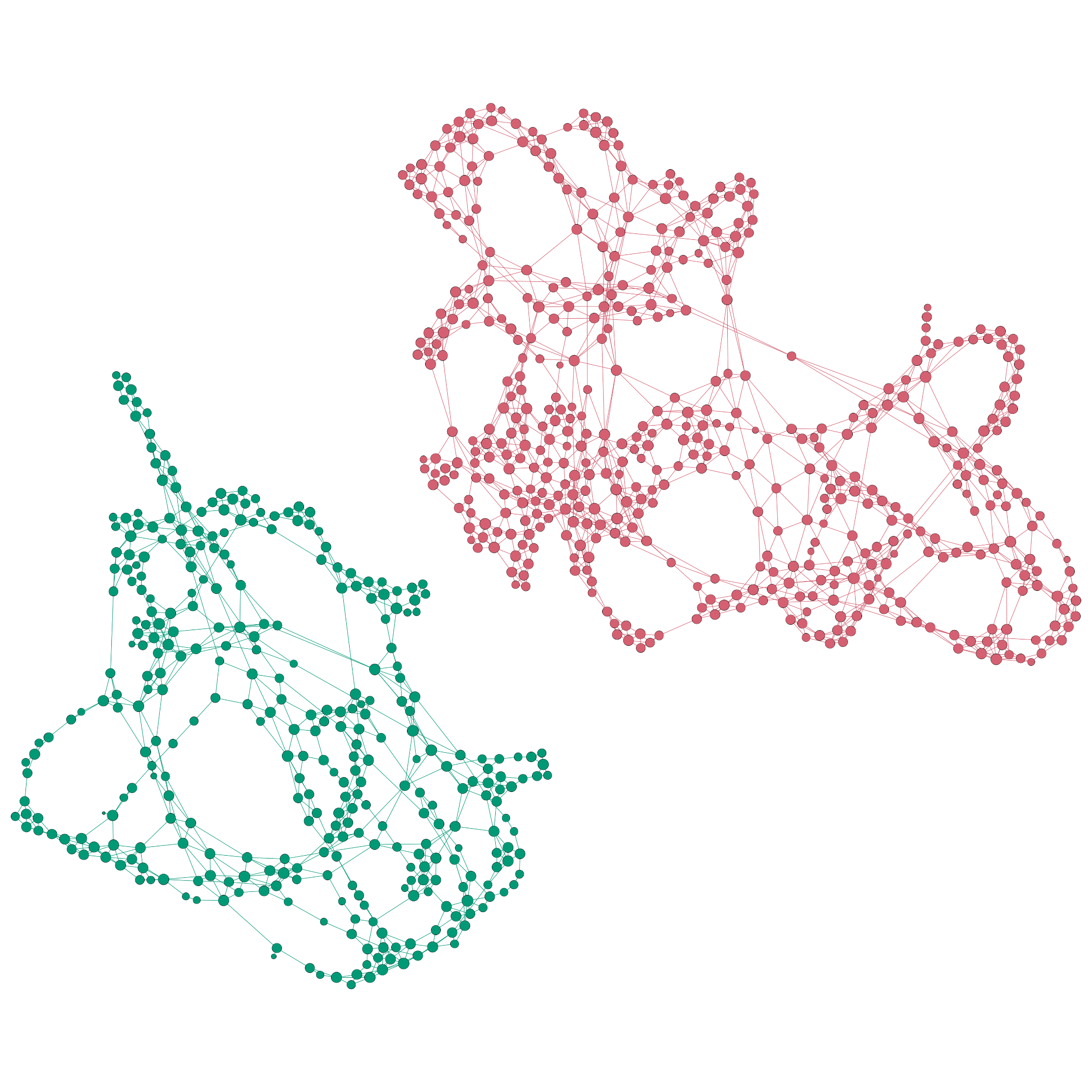 В некоторых задачах важна локальная структура графов
3 ключевых свойства:
Инвариантность к перестановкам
Адаптируемость к масштабу
Инвариантность к размеру
13
В некоторых задачах важна глобальная структура графов
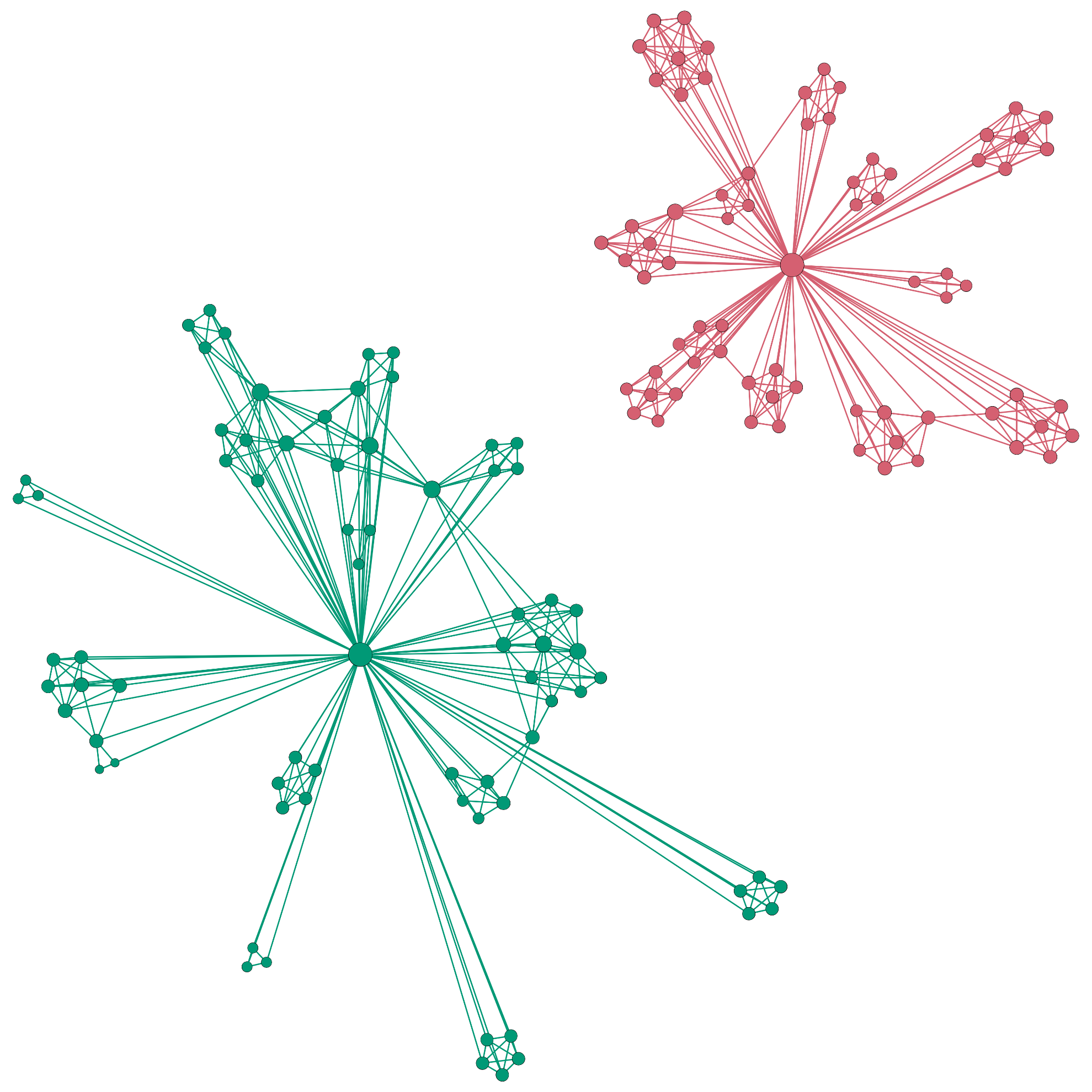 3 ключевых свойства:
Инвариантность к перестановкам
Адаптируемость к масштабу
Инвариантность к размеру
14
Иногда размер не имеет значения
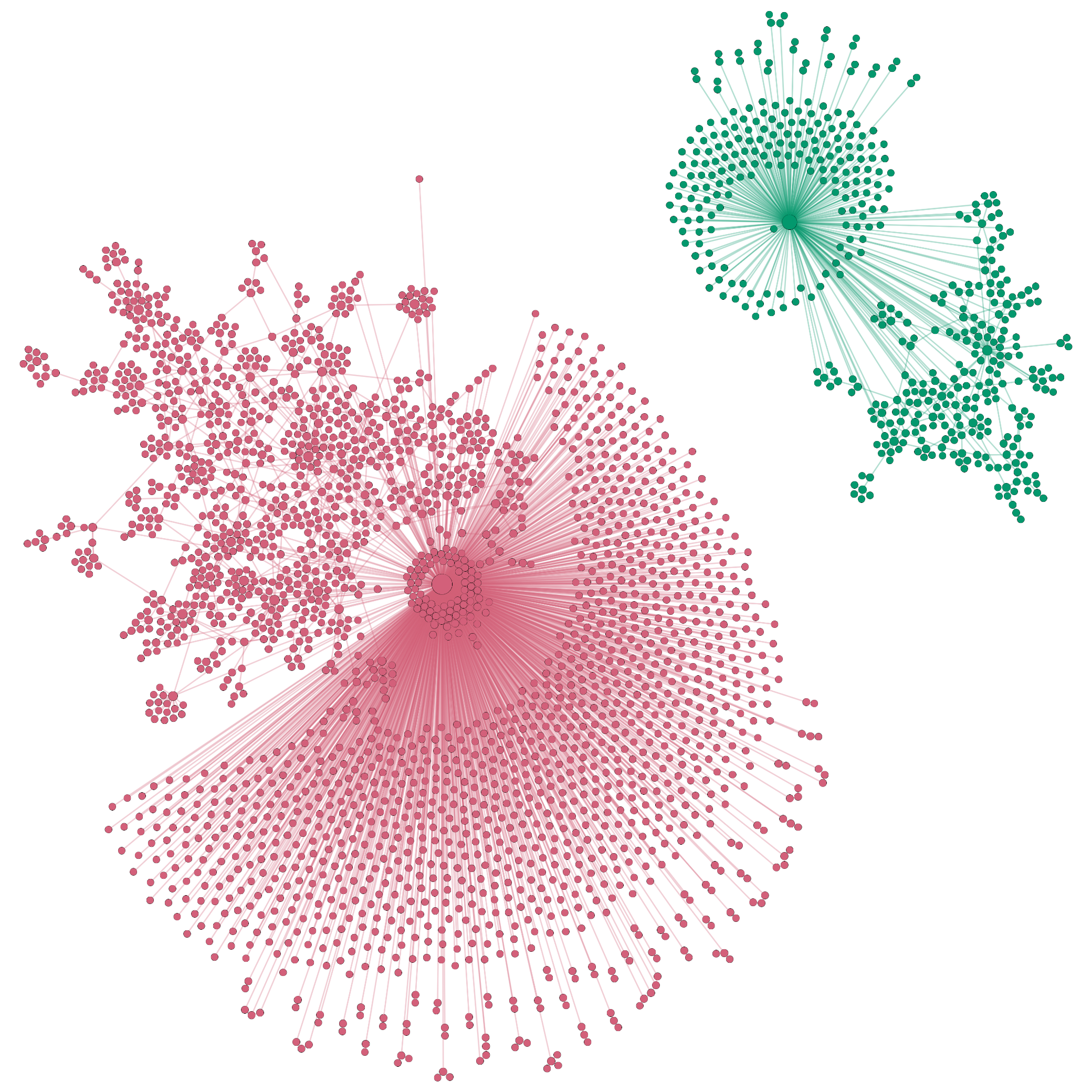 3 ключевых свойства:
Инвариантность к перестановкам
Адаптируемость к масштабу
Инвариантность к размеру
15
Network Laplacian Spectral Descriptors
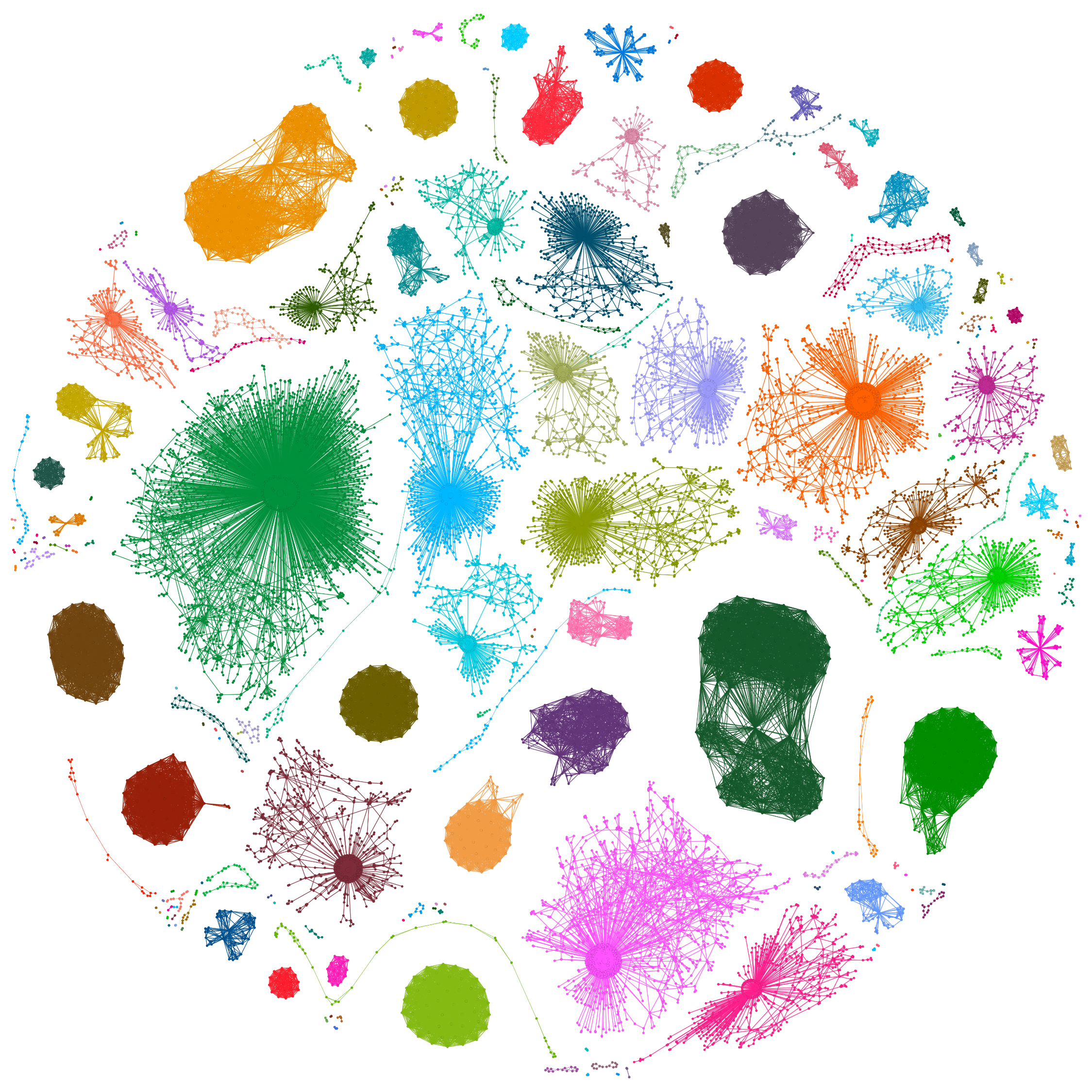 3 key properties:
Permutation invariance
Scale-adaptivity
Size invariance	
+ Scalability

= NetLSD
16
Расстояние Громова–Васерштейна
17
Расстояние Громова–Васерштейна
18
Расстояние Громова–Васерштейна
19
Расстояние Громова–Васерштейна
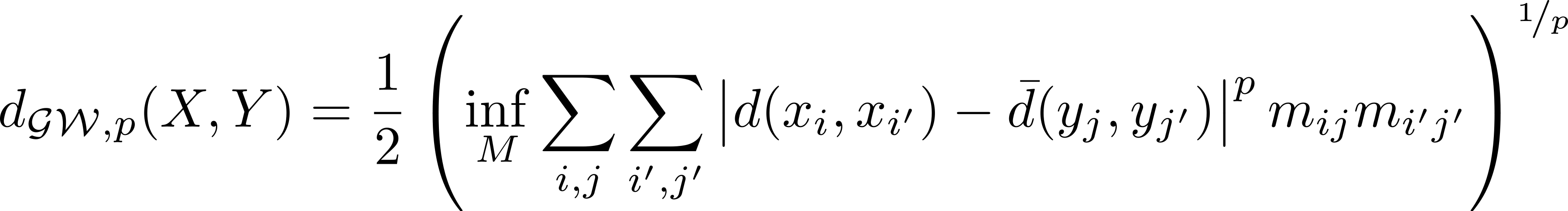 20
[Speaker Notes: Quadratic assignment problem
M means solving graph matching
Construction obvjously perm invariant, scale and size depends on d
We need a smulti-scaleness in d]
В уравнении теплопроводности явно определён масштаб
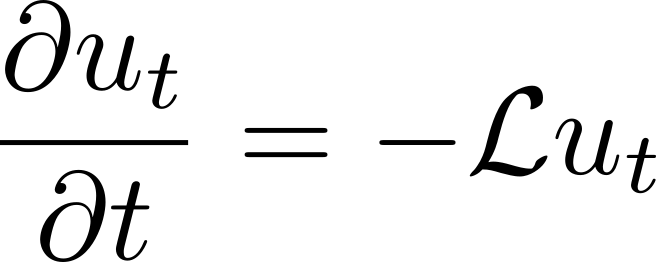 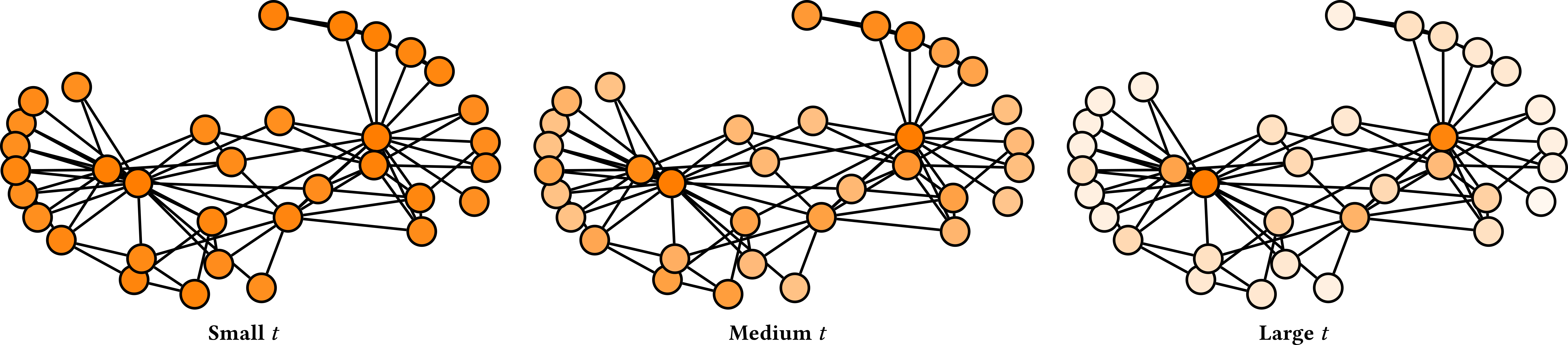 21
В уравнении теплопроводности явно определён масштаб
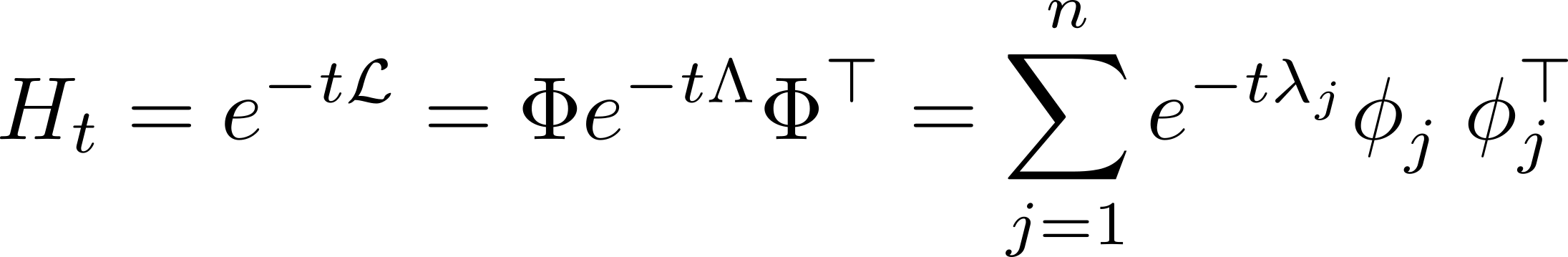 Матрица решений уравнения теплопроводности = heat kernel
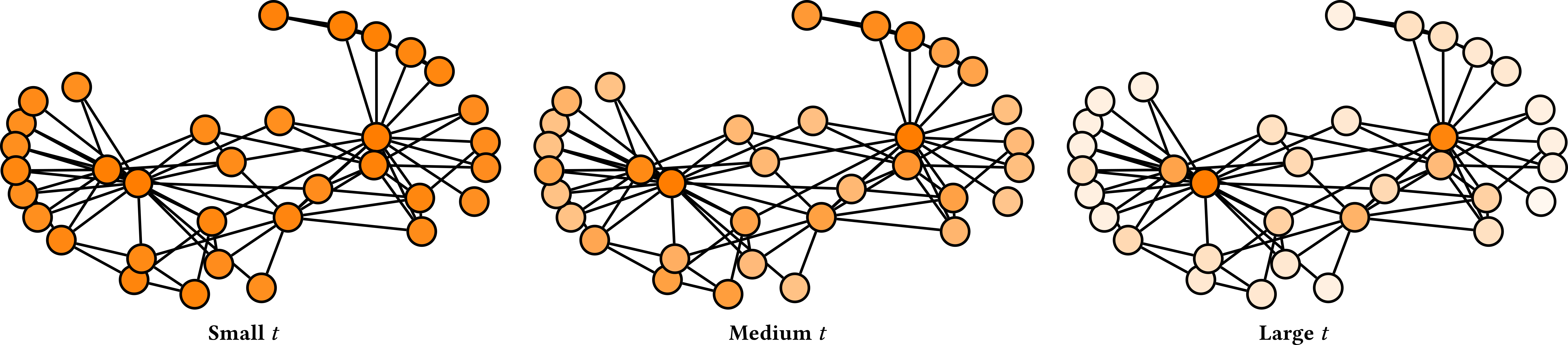 22
Время определяет локальность оператора
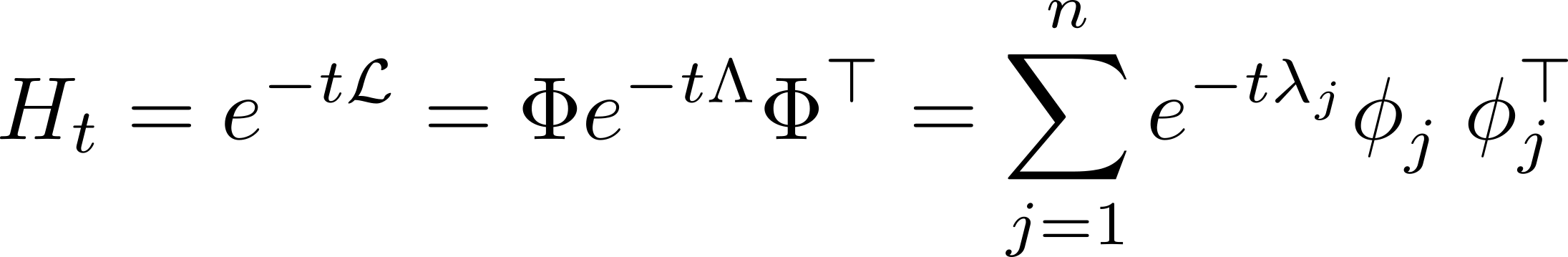 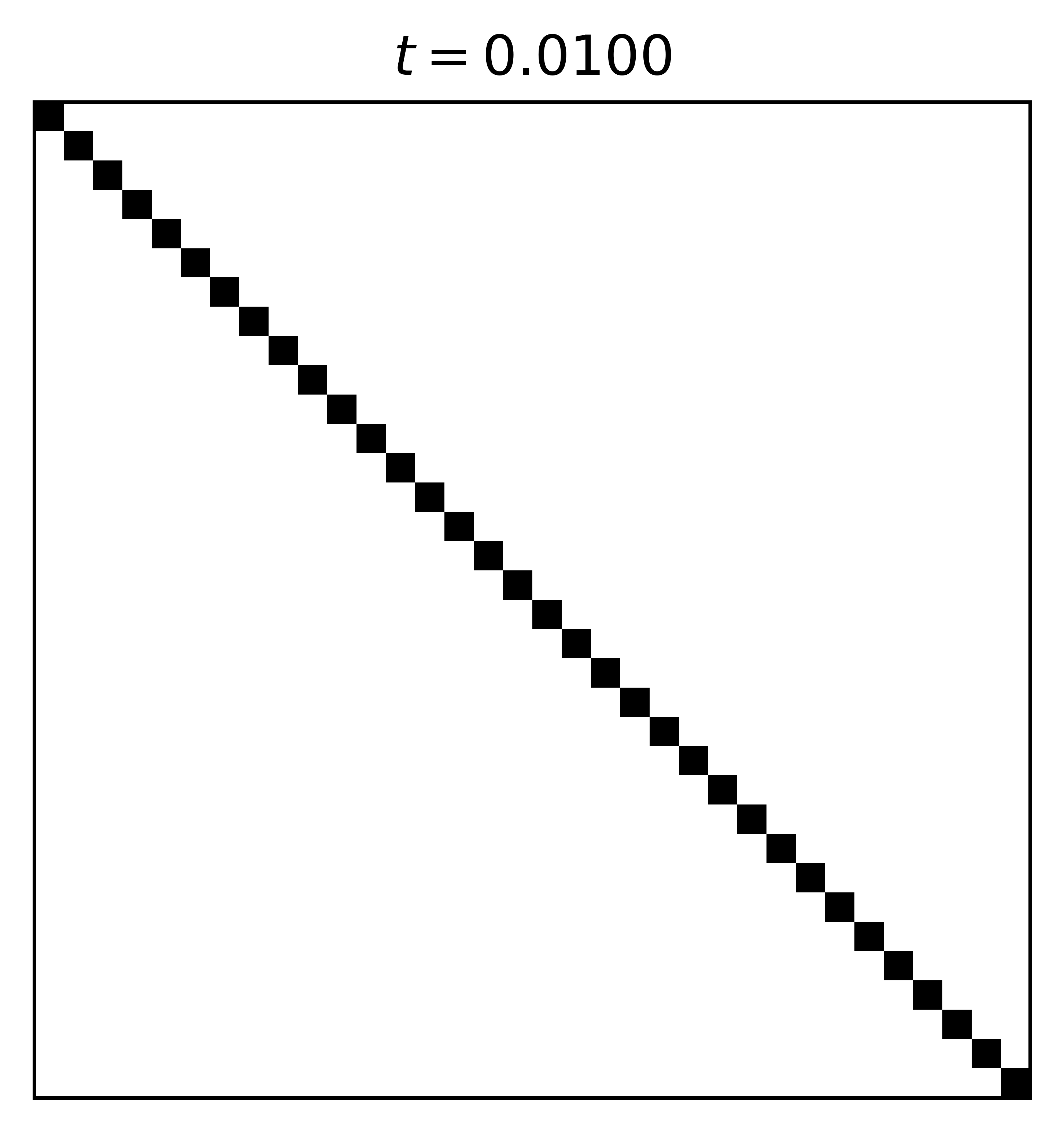 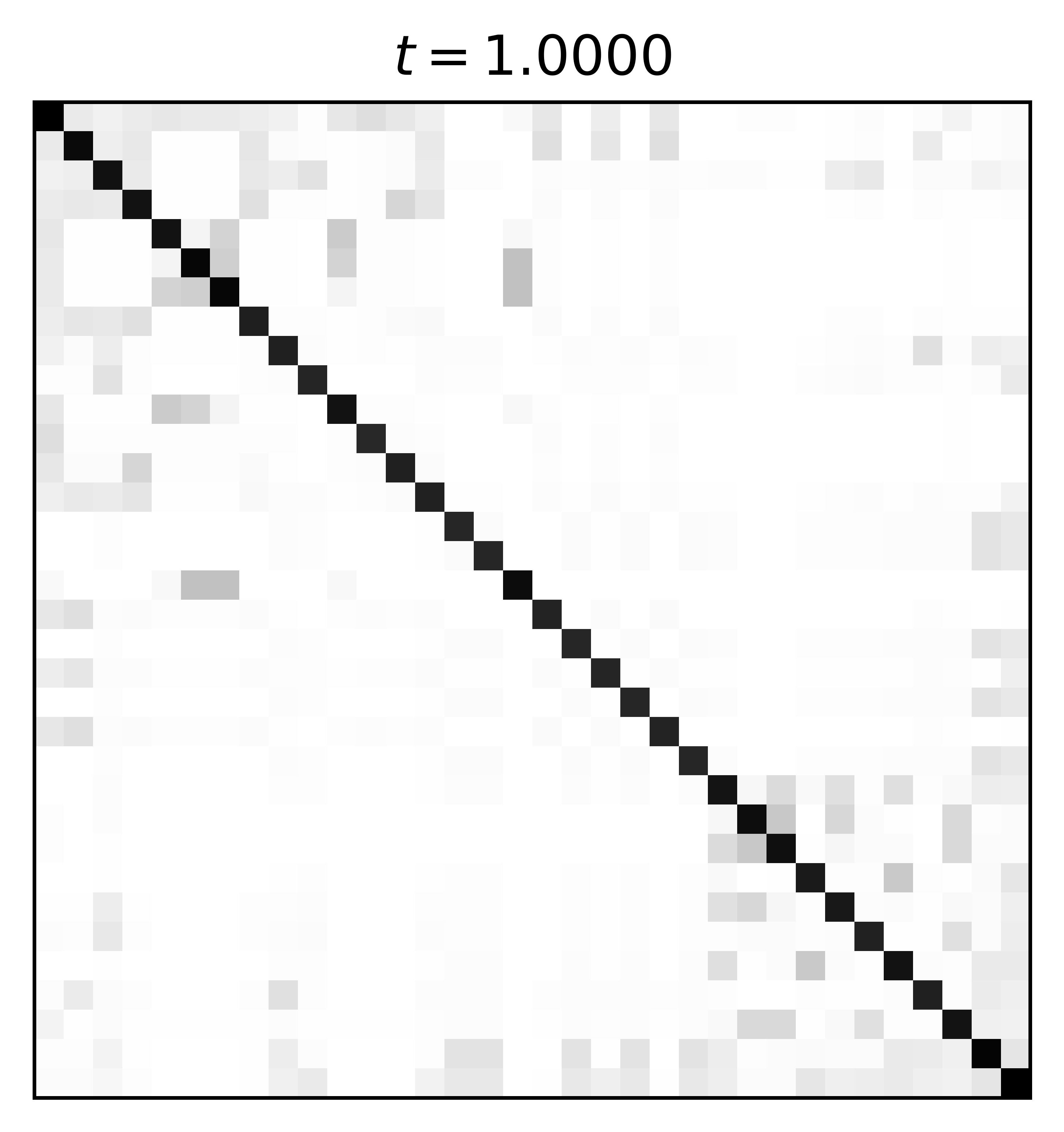 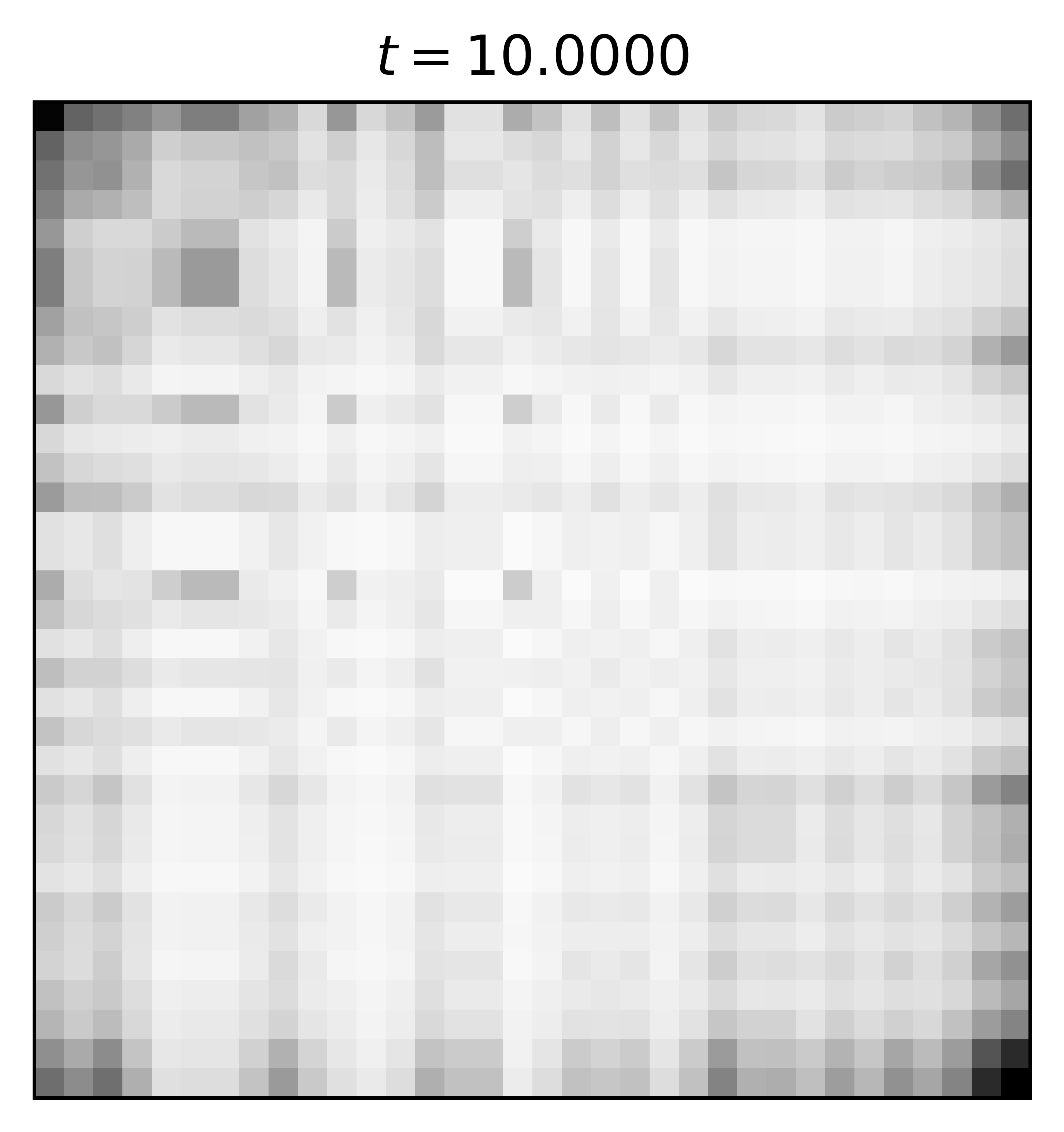 23
Время определяет локальность оператора
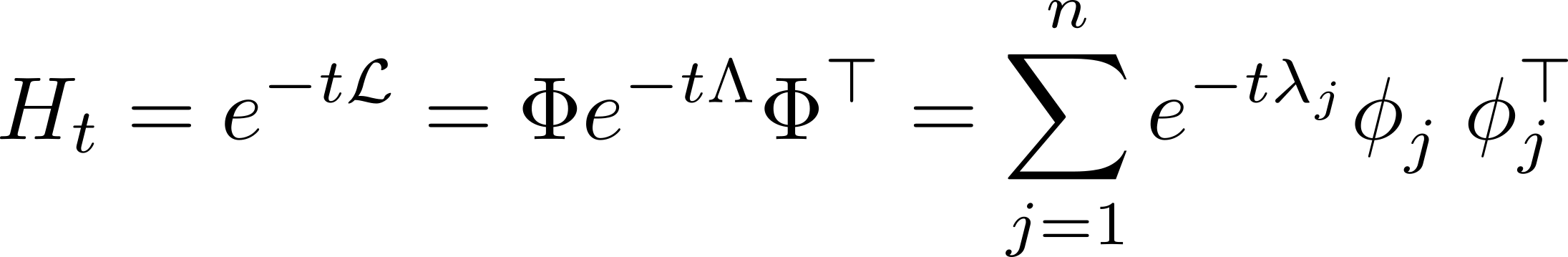 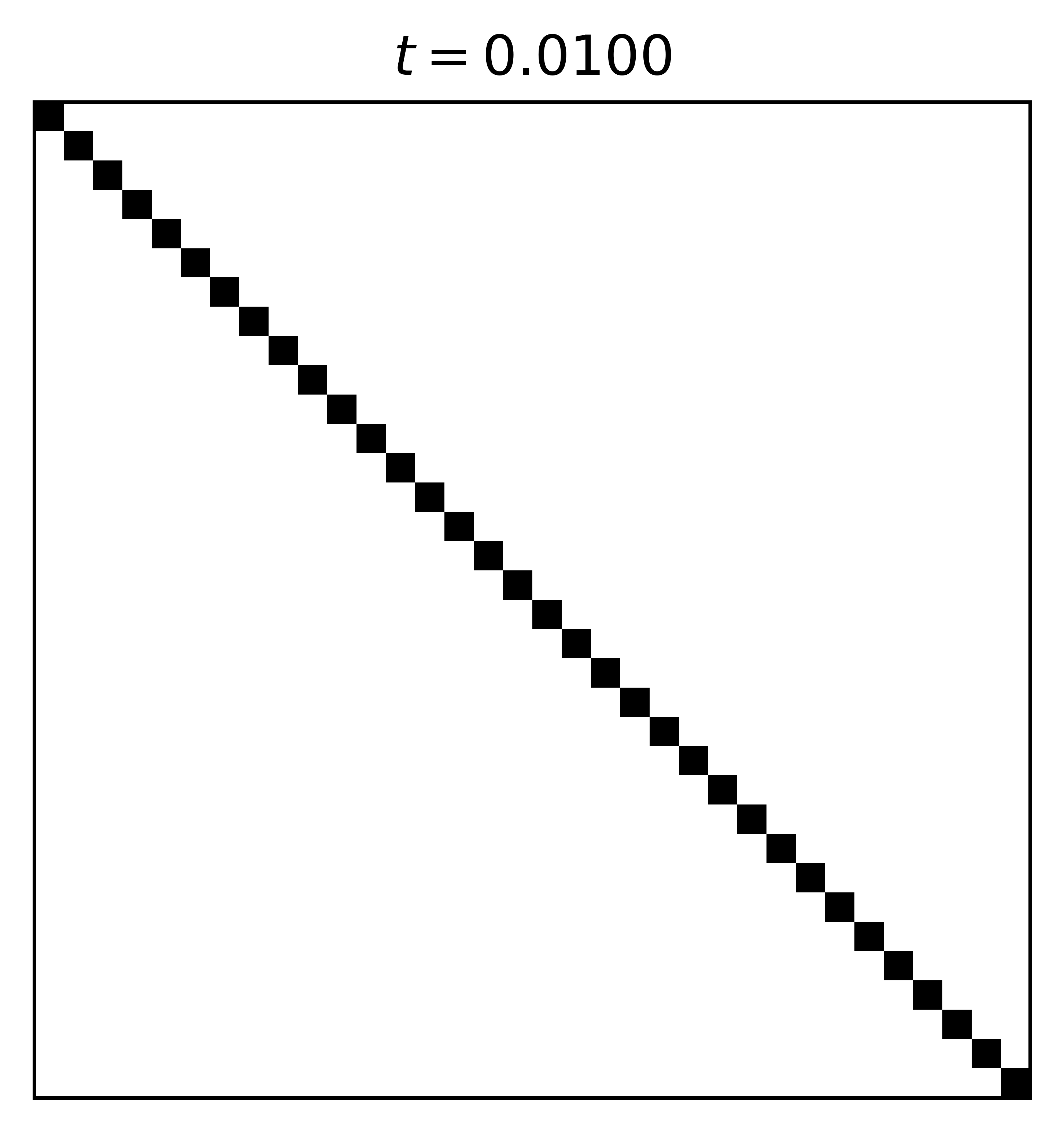 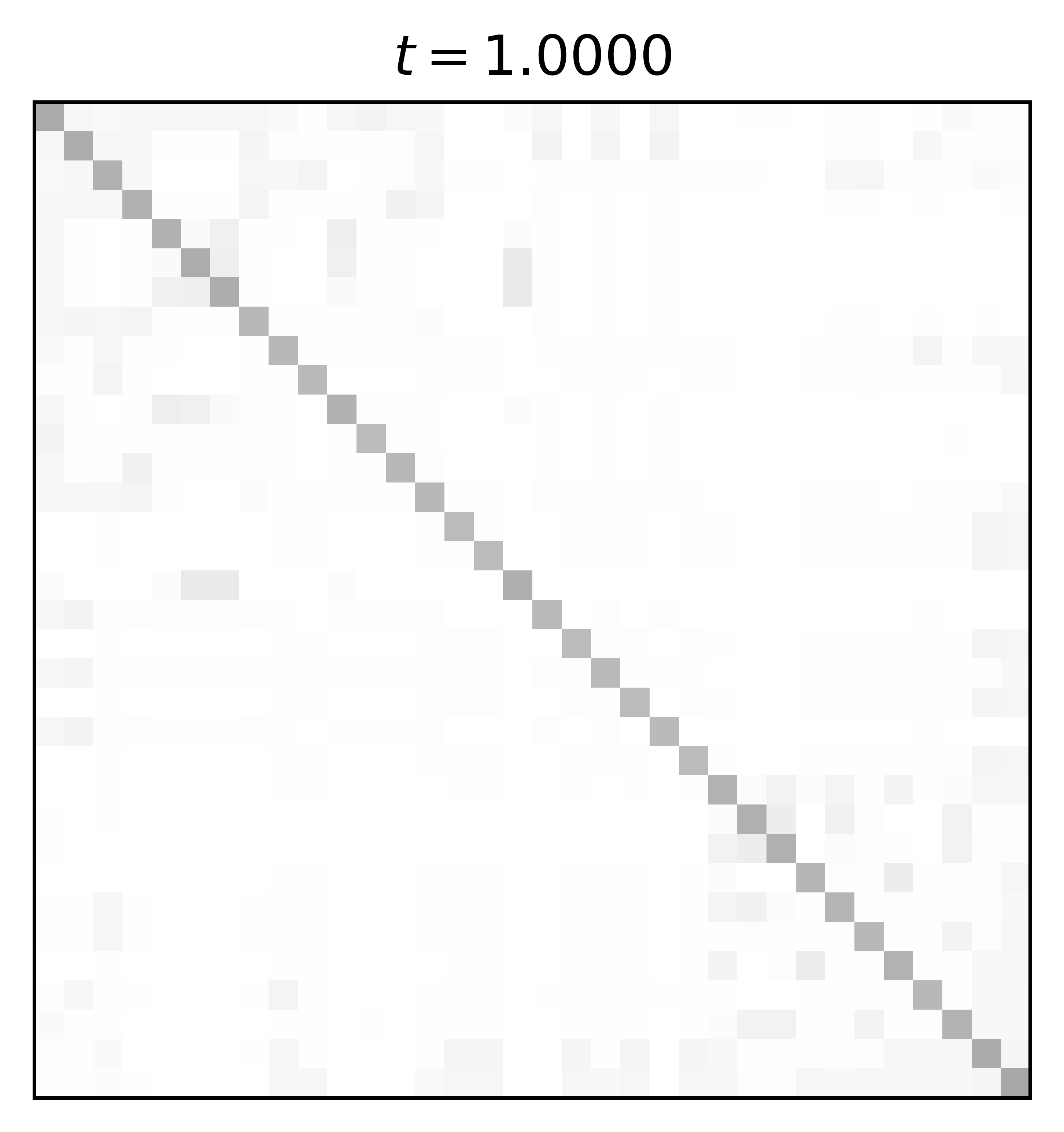 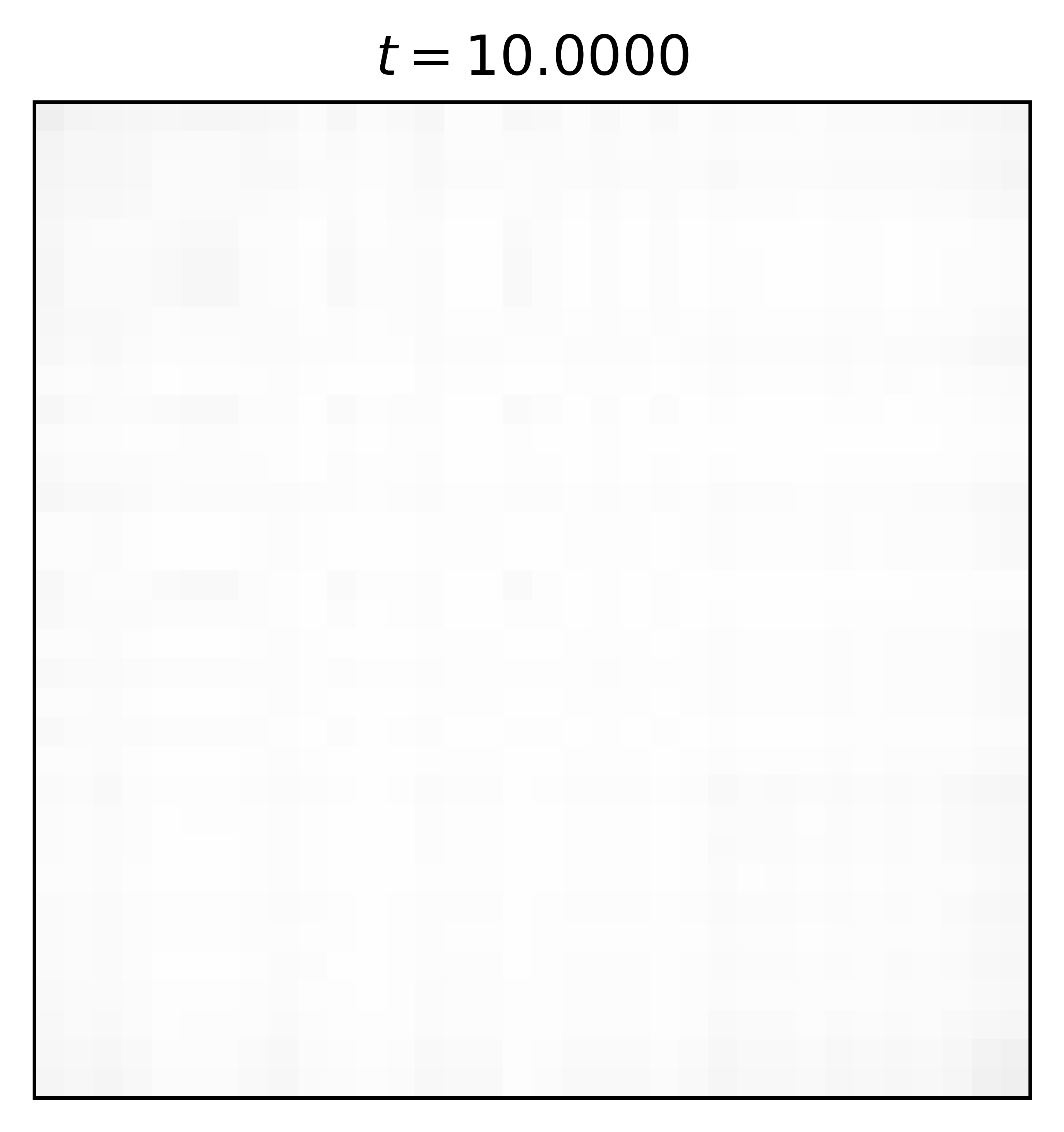 24
Спектральный Громов–Васерштейн =Громов–Васерштейн + heat kernel
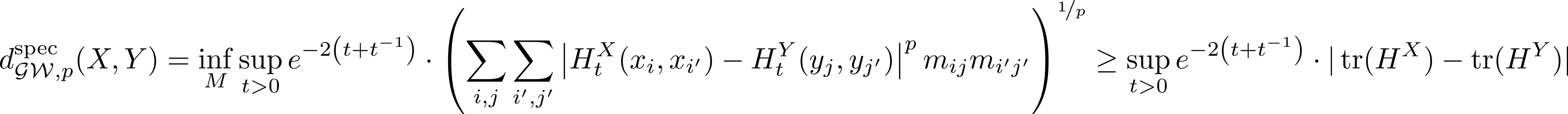 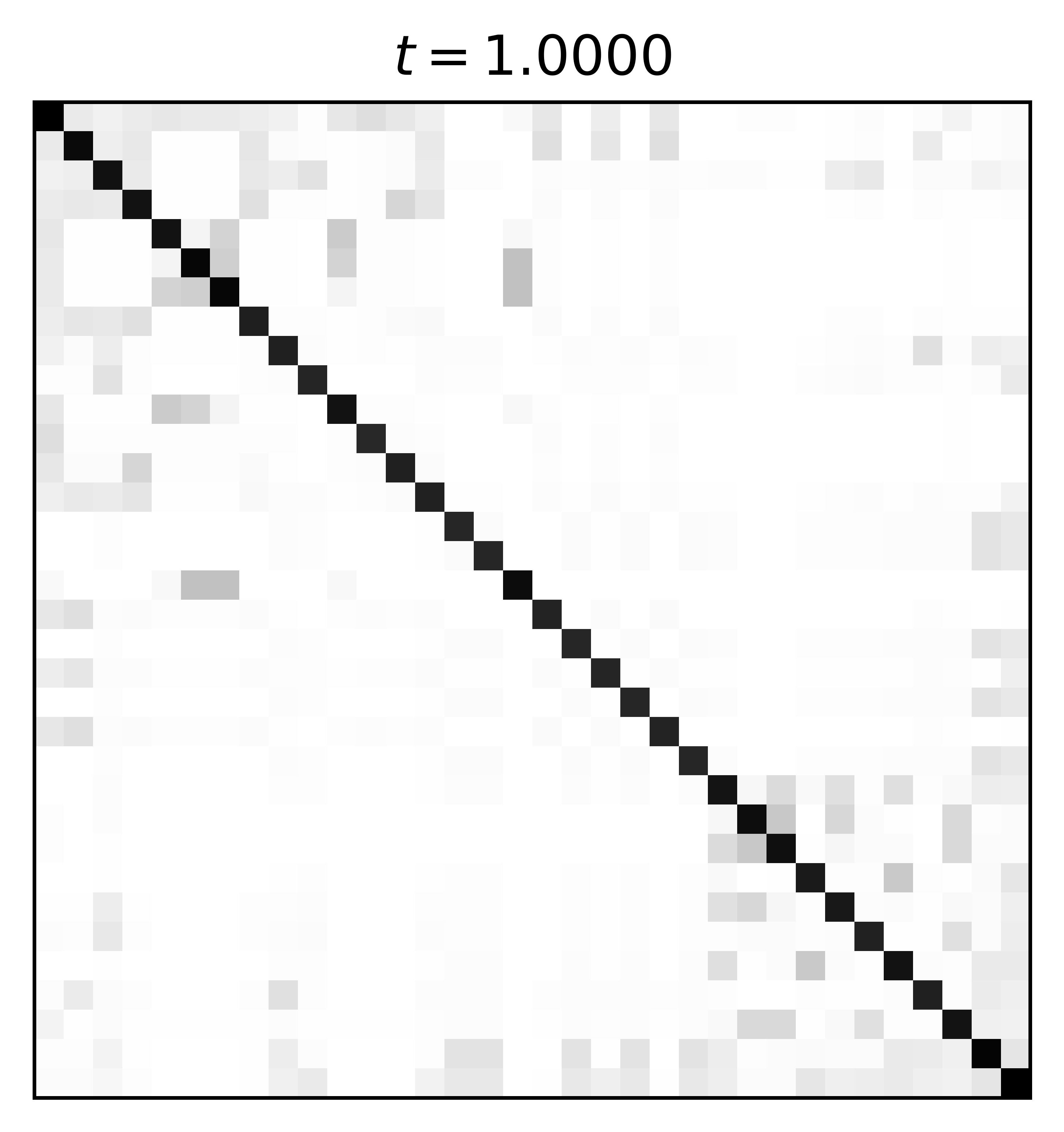 25
У спектрального Громова–Васерштейна есть простая оценка снизу!
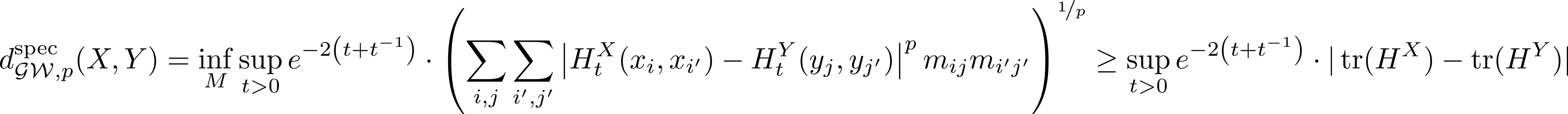 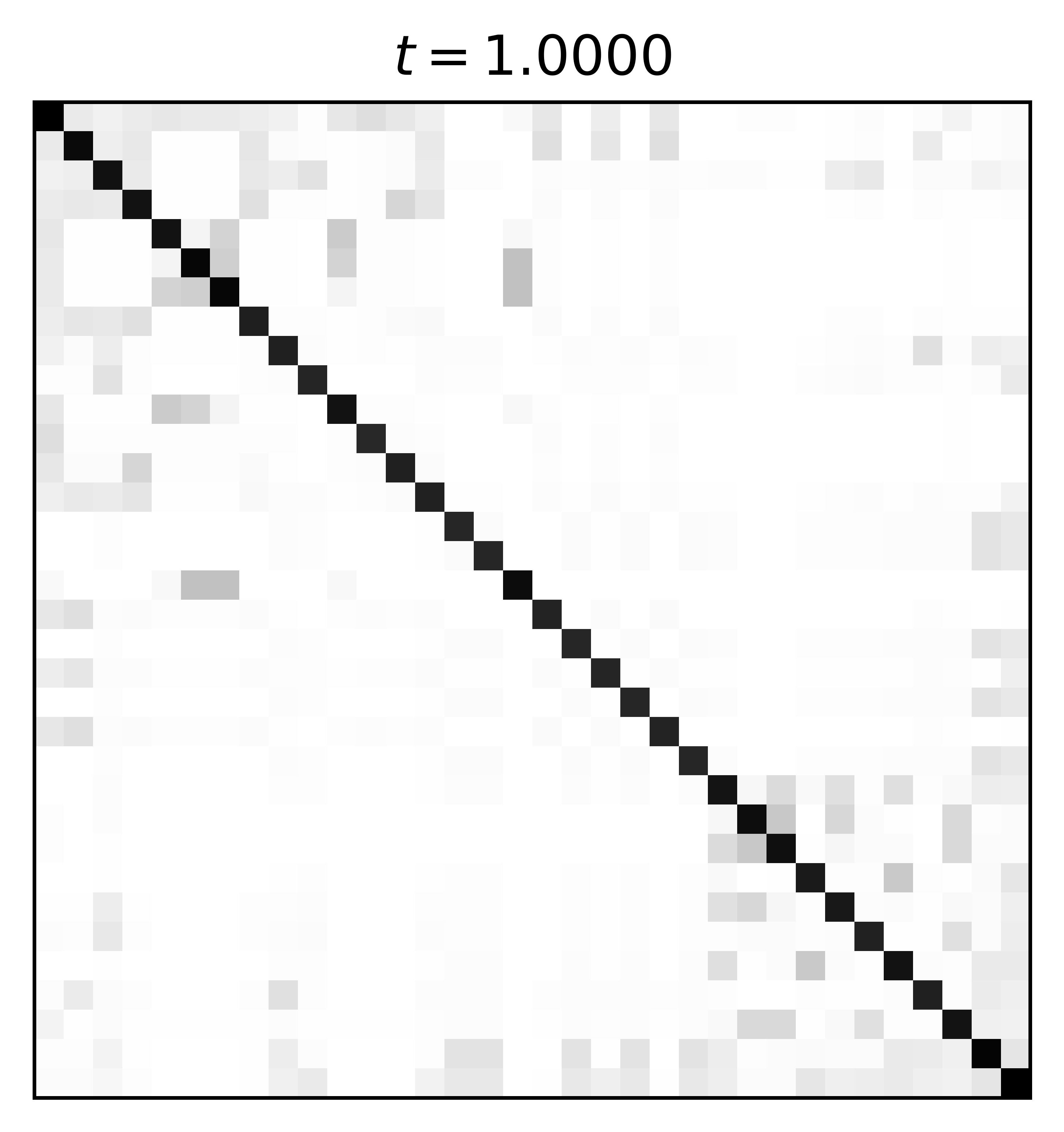 26
У спектрального Громова–Васерштейна есть простая оценка снизу!
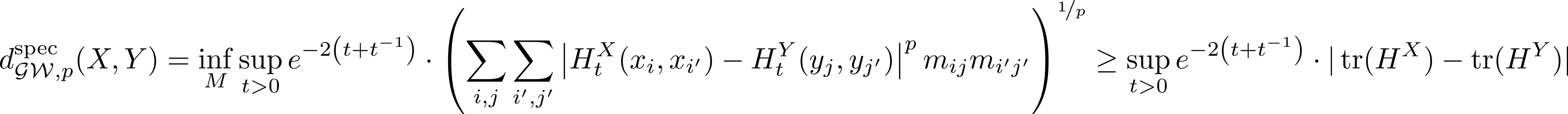 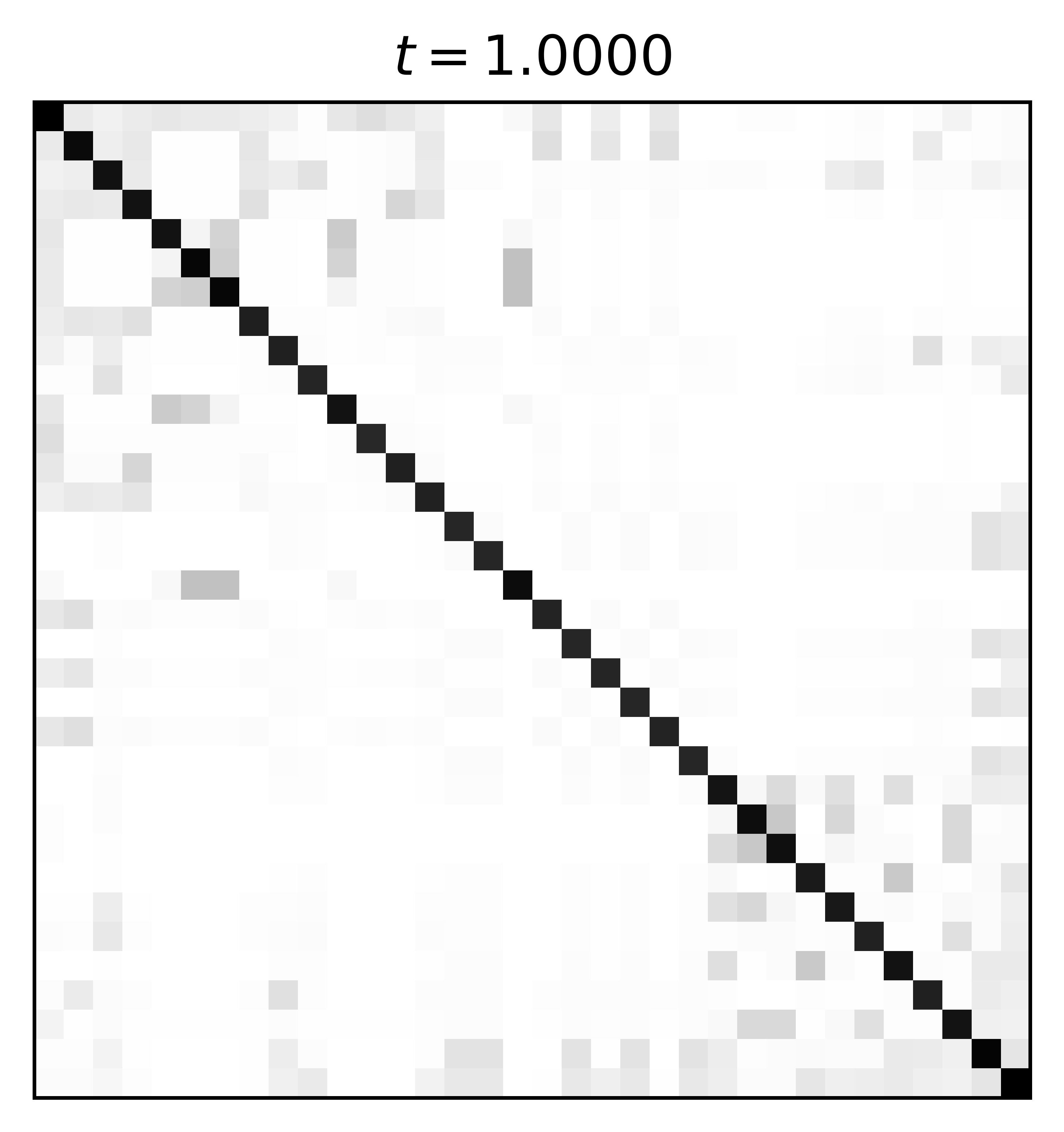 27
Network Laplacian Spectral Descriptors
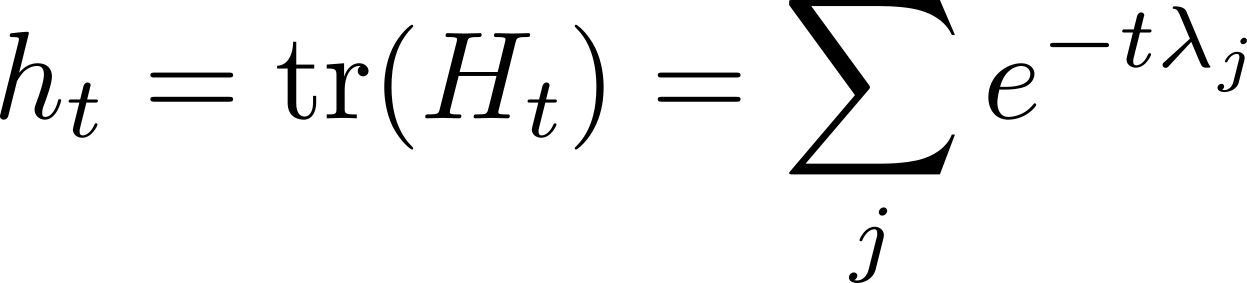 28
[Speaker Notes: H_t as a filter
Wave kernel, learning]
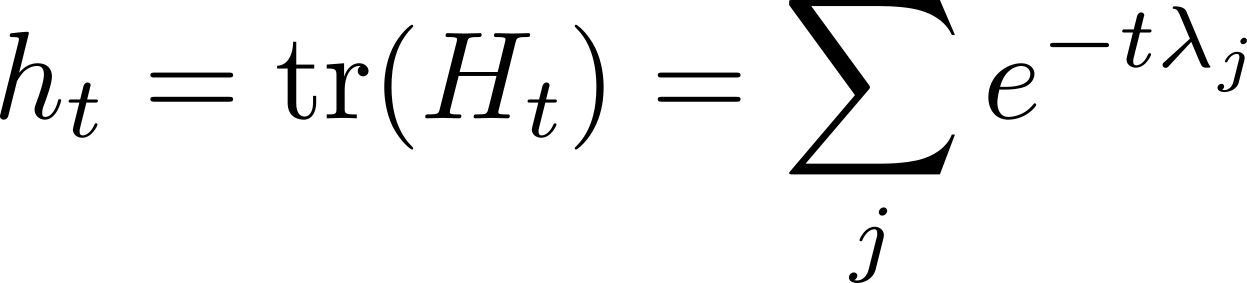 29
Масштабируемость
Предлагаем три варианта:
Используя ряд Тейлора: 

Второе слагаемое – распределение степеней; третье – кол-во треугольников
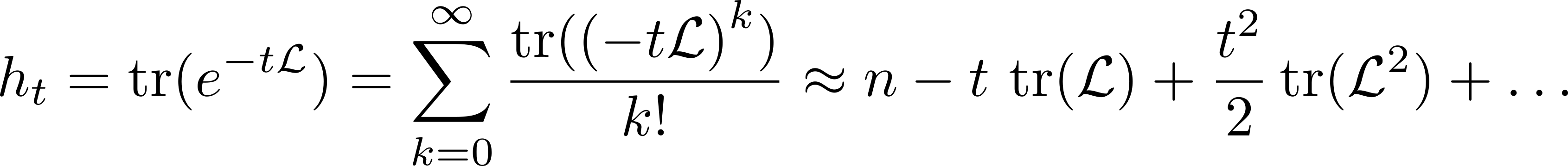 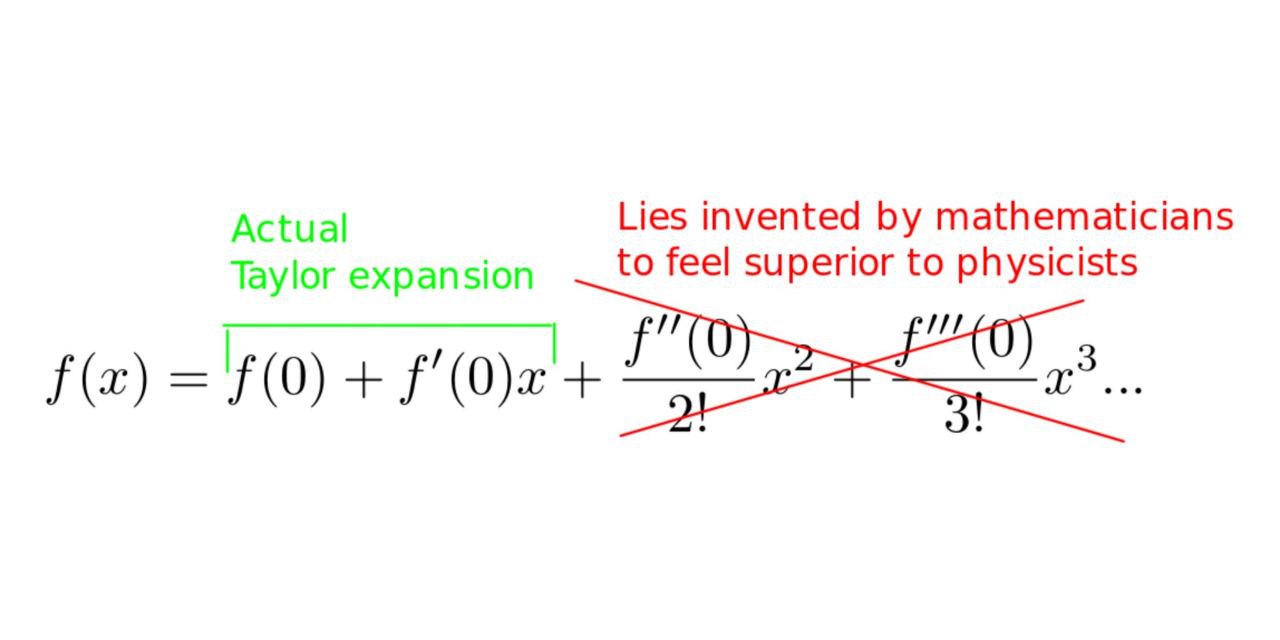 30
[Speaker Notes: Million-node graph in 15m]
Масштабируемость
Предлагаем три варианта:
Используя ряд Тейлора: 

Второе слагаемое – распределение степеней; третье – кол-во треугольников

Считать крайние с.з., аппроксимировать остальные
Линейная экстраполяция – ограничение на размерность (Weyl’s law)
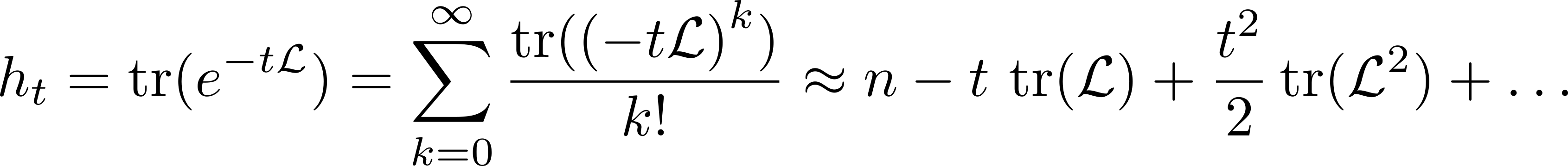 31
[Speaker Notes: Million-node graph in 15m]
Масштабируемость
Предлагаем три варианта:
Используя ряд Тейлора: 

Второе слагаемое – распределение степеней; третье – кол-во треугольников

Считать крайние с.з., аппроксимировать остальные
Линейная экстраполяция – ограничение на размерность (Weyl’s law)

Стохастическая оценка следа
Оценка следа Хатчинсона + алгоритм Ланцоша + метод Гаусса
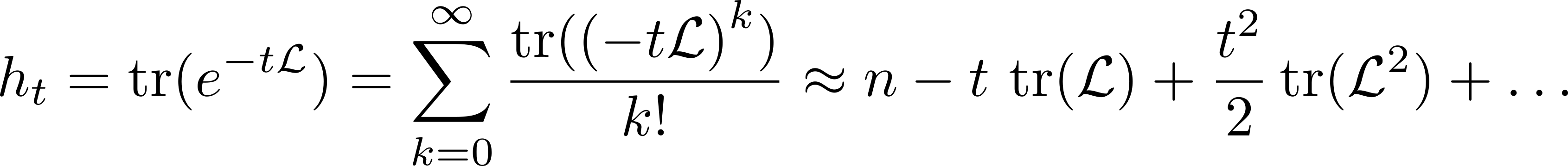 32
[Speaker Notes: Million-node graph in 15m]
Стохастическая оценка следа
Stochastic Lanczos Quadrature

Оценка следа Хатчинсона

Метод Гаусса

Алгоритм Ланцоша:                             s весов      в точках
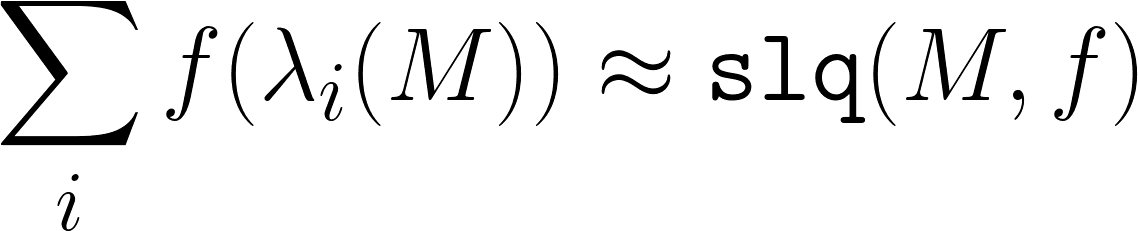 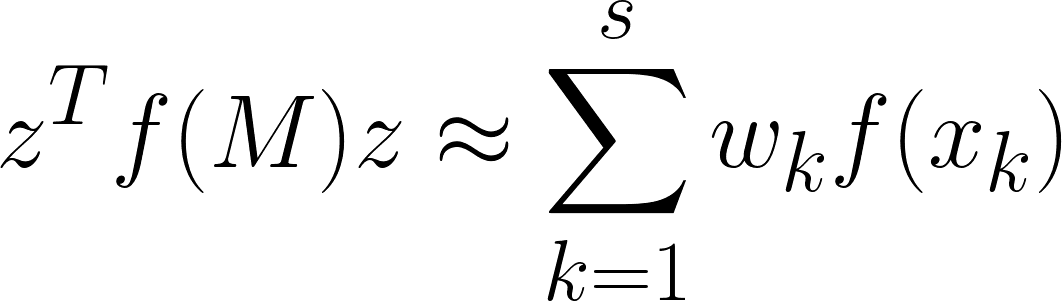 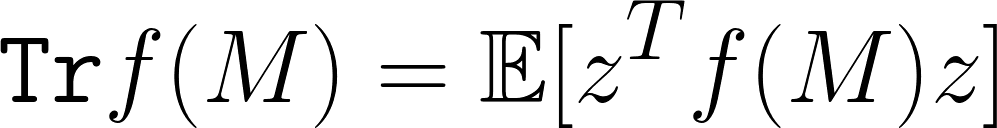 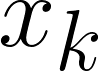 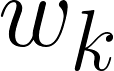 33
[Speaker Notes: Million-node graph in 15m]
Качество аппроксимации
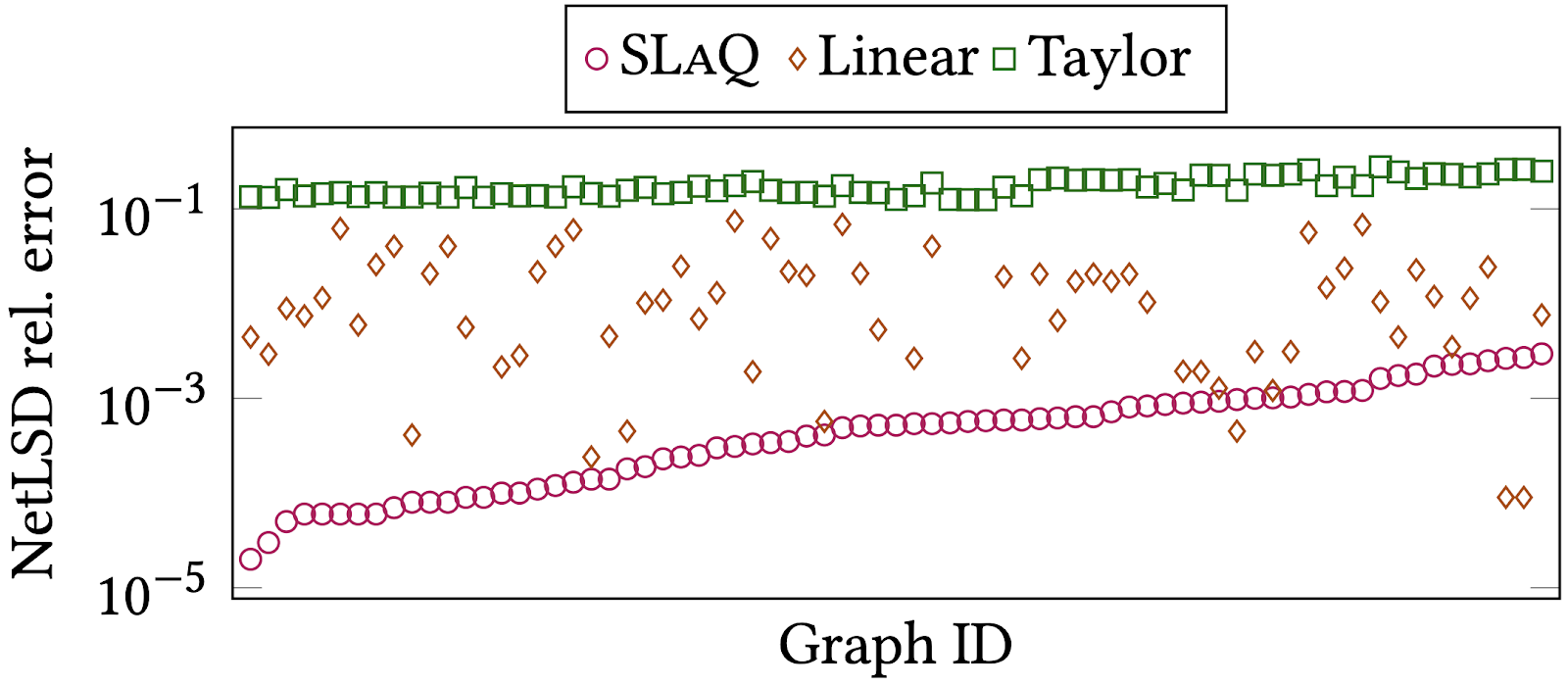 SLaQ уменьшает ошибку относительно интерполяции в 20-30x и в 200-250x относительно разложений Тейлора!
34
Детекция графов с сообществами
3 ключевых свойства:
Инвариантность к перестановкам
Адаптируемость к масштабу
Инвариантность к размеру
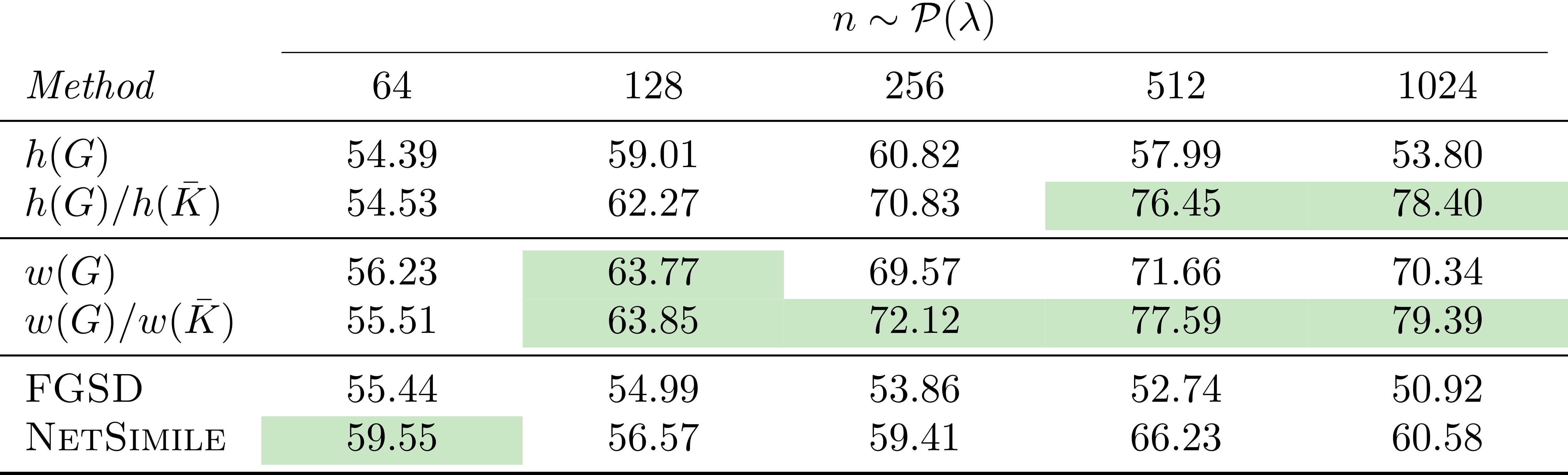 NetLSD
NIPS’17
ASONAM’13
Точность классификации графов SBM против Эрдёша–Реньи
35
Детекция перемешанных графов
3 ключевых свойства:
Инвариантность к перестановкам
Адаптируемость к масштабу
Инвариантность к размеру
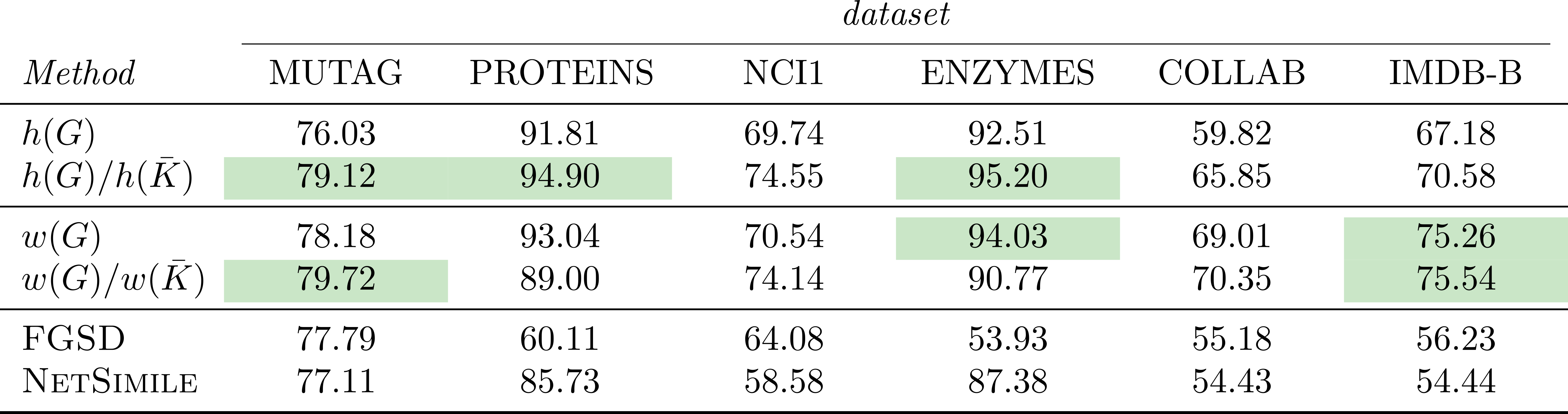 NetLSD
NIPS’17
ASONAM’13
Точность классификации
36
Классификация на реальных данных
3 ключевых свойства:
Инвариантность к перестановкам
Адаптируемость к масштабу
Инвариантность к размеру
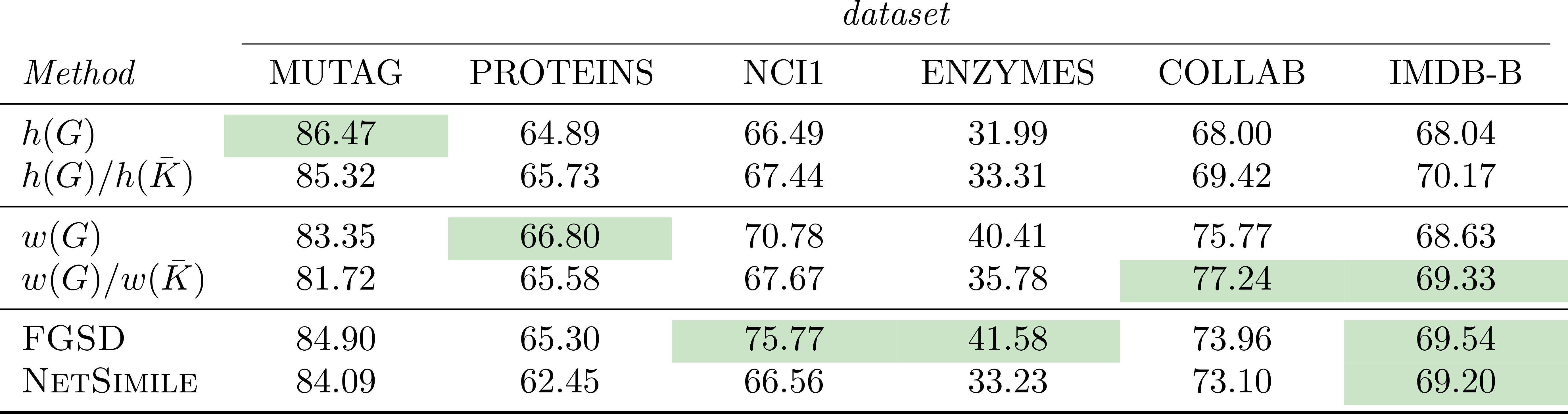 NetLSD
NIPS’17
ASONAM’13
Точность классификации
37
Expressive graph comparison
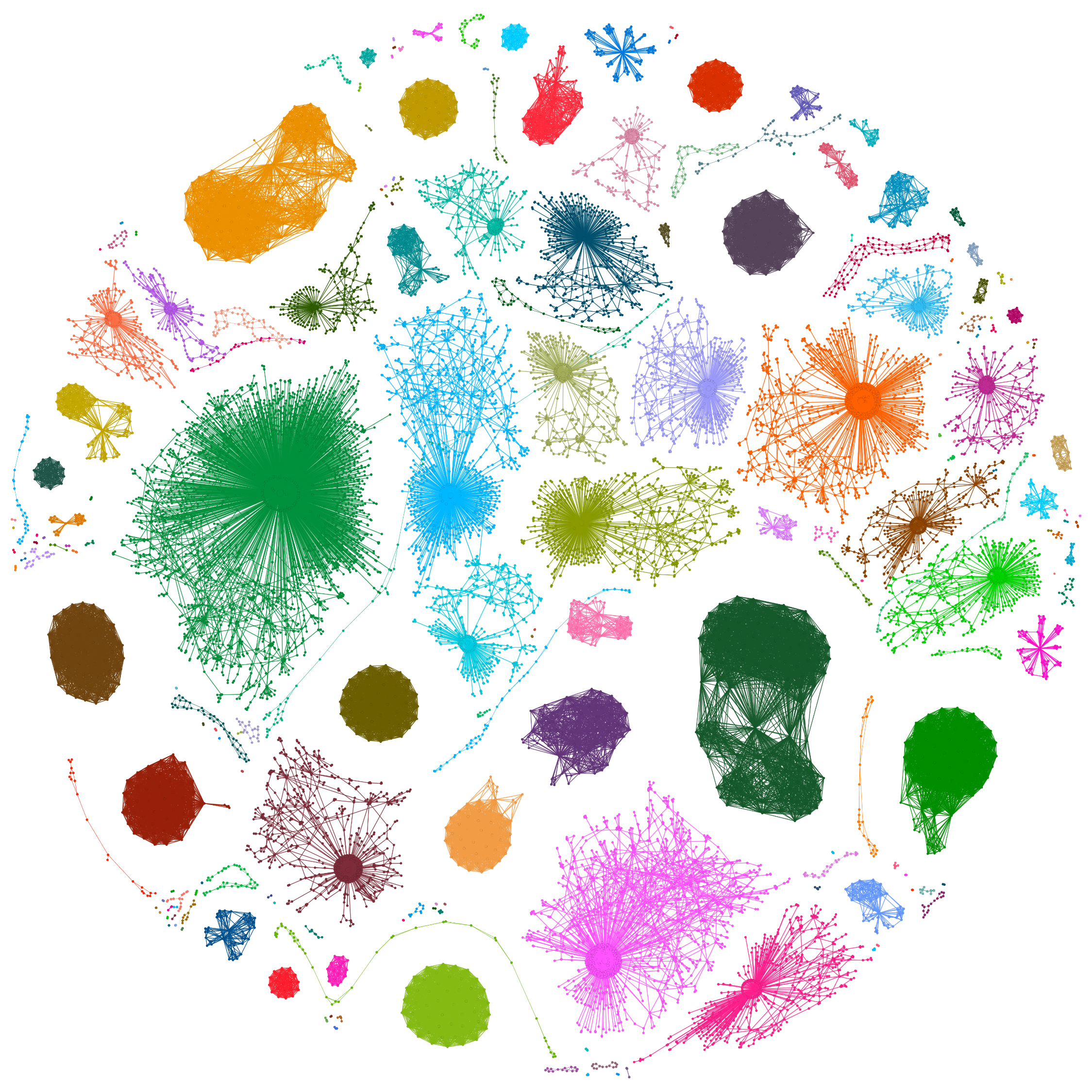 3 key properties:
Permutation invariance
Scale-adaptivity
Size invariance	
+ Scalability

= NetLSD
38
А что с диплёрнингом?
DDGK: неглубокое обучение
Кодируем каждый граф при помощи нейросети
Добавляем лосс на реконструкцию матрицы смежности
Замораживаем веса кодировщика
Считаем реконструкцию каждого графа из закодированных эмбеддингов другого графа
Хорошая реконструкция = графы близки
40
DDGK: неглубокое обучение
💔 Не end-to-end
💔 Медленное обучение
❤️ Нормальное качество
41
InfoGraph: инфомакс для графов
Кодируем каждый граф при помощи нейросети
Берём представления вершин и агрегированное для графа
Попарно пытаемся понять, принадлежат ли представления агрегату одного или другого графа
42
InfoGraph: инфомакс для графов
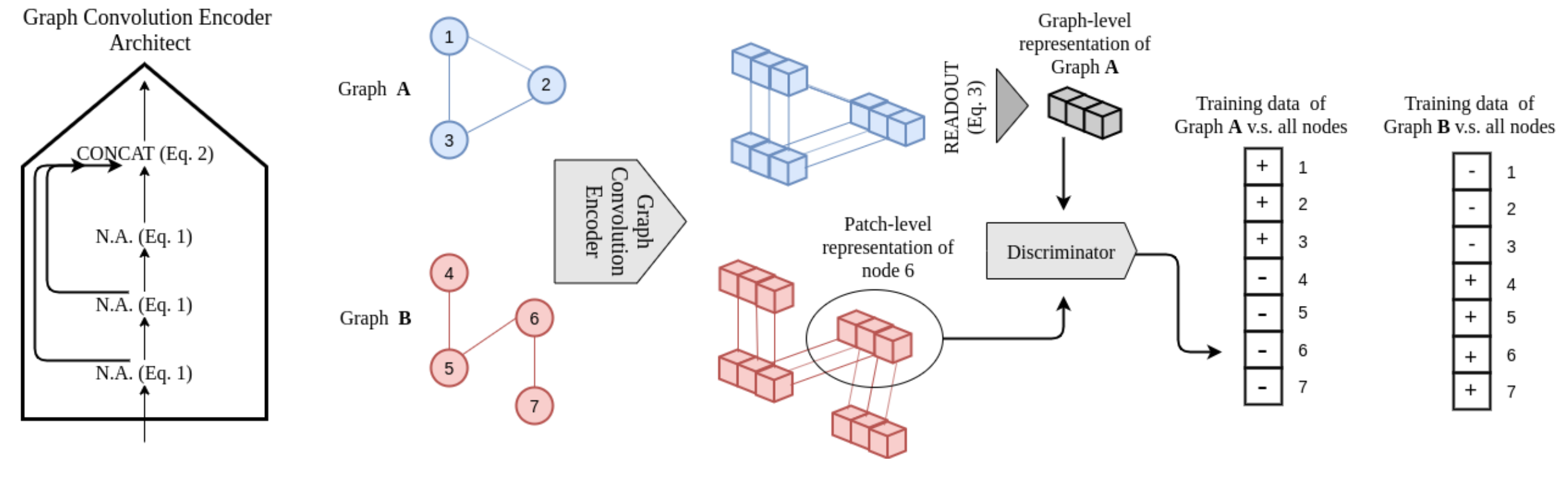 43
InfoGraph: инфомакс для графов
❤️ Первый end-to-end метод
💔 Медленное обучение
❤️ Хорошее качество
44
Сравнение методов
45
Сравнение типовметодов
46
Вопросики?
код 		github.com/xgfs/netlsd + graph_embedding/slaq
сайт		tsitsul.in/talks/sberloga-graphs
мейл		anton@tsitsul.in